Figure 1. Effect of Parameter Values on Sample Size.
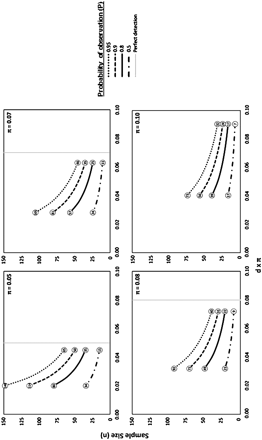 Public Opin Q, Volume 75, Issue 4, Winter 2011, Pages 636–658, https://doi.org/10.1093/poq/nfr035
The content of this slide may be subject to copyright: please see the slide notes for details.
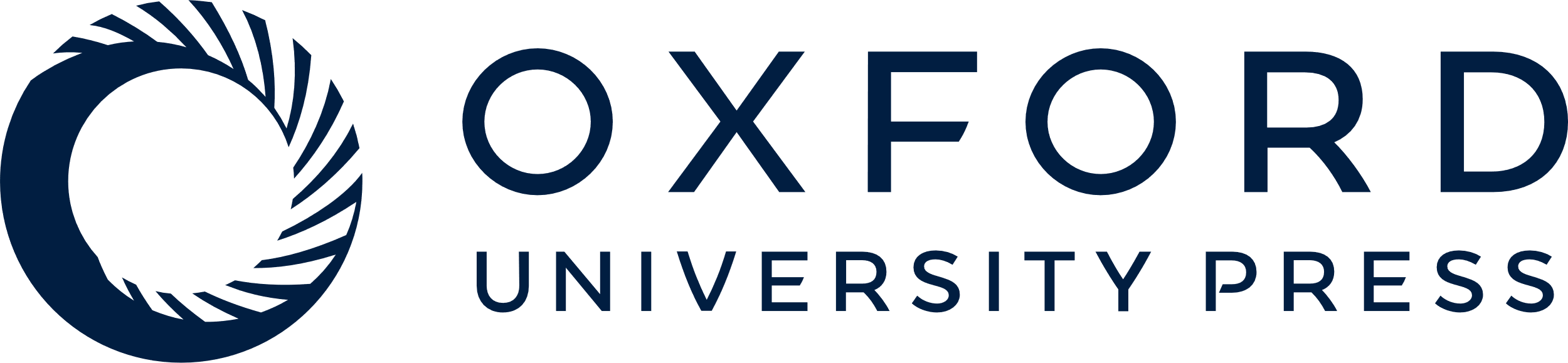 [Speaker Notes: Figure 1. Effect of Parameter Values on Sample Size.


Unless provided in the caption above, the following copyright applies to the content of this slide: © The Author 2011. Published by Oxford University Press on behalf of the American Association for Public Opinion Research. All rights reserved. For permissions, please e-mail: journals.permissions@oup.com]
Figure 2. Mean Number of Problems per Sample Size.
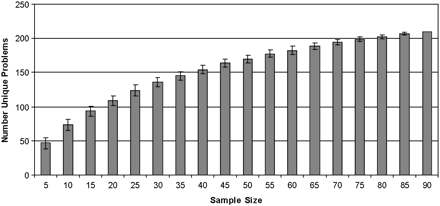 Public Opin Q, Volume 75, Issue 4, Winter 2011, Pages 636–658, https://doi.org/10.1093/poq/nfr035
The content of this slide may be subject to copyright: please see the slide notes for details.
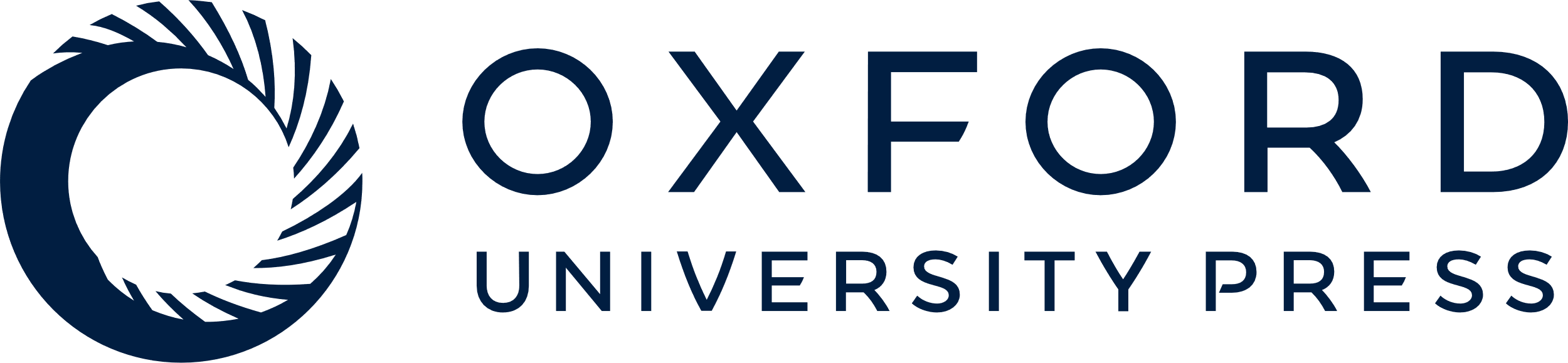 [Speaker Notes: Figure 2. Mean Number of Problems per Sample Size.


Unless provided in the caption above, the following copyright applies to the content of this slide: © The Author 2011. Published by Oxford University Press on behalf of the American Association for Public Opinion Research. All rights reserved. For permissions, please e-mail: journals.permissions@oup.com]
Figure 3. Proportion of Unique Problems per Impact Quartile and Sample Size.
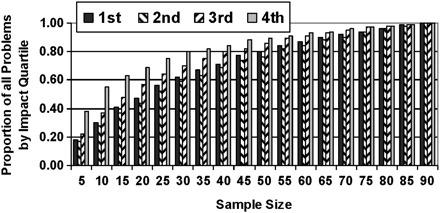 Public Opin Q, Volume 75, Issue 4, Winter 2011, Pages 636–658, https://doi.org/10.1093/poq/nfr035
The content of this slide may be subject to copyright: please see the slide notes for details.
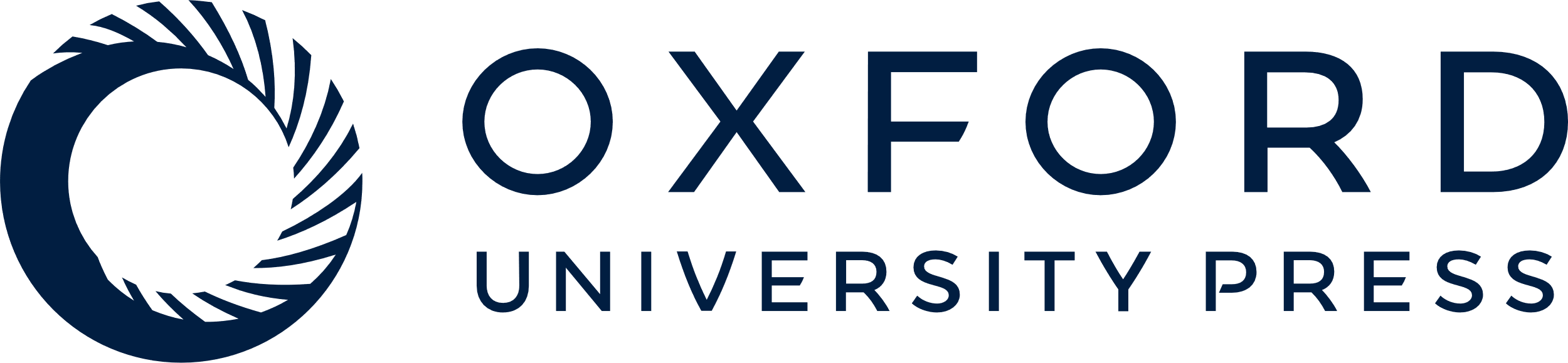 [Speaker Notes: Figure 3. Proportion of Unique Problems per Impact Quartile and Sample Size.


Unless provided in the caption above, the following copyright applies to the content of this slide: © The Author 2011. Published by Oxford University Press on behalf of the American Association for Public Opinion Research. All rights reserved. For permissions, please e-mail: journals.permissions@oup.com]
Figure 4. Proportion of High-Impact Problems in Each Likelihood Category.
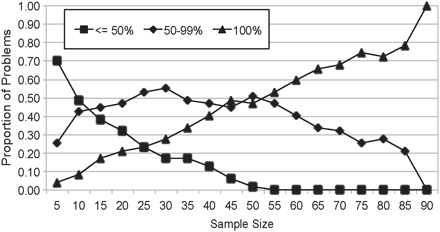 Public Opin Q, Volume 75, Issue 4, Winter 2011, Pages 636–658, https://doi.org/10.1093/poq/nfr035
The content of this slide may be subject to copyright: please see the slide notes for details.
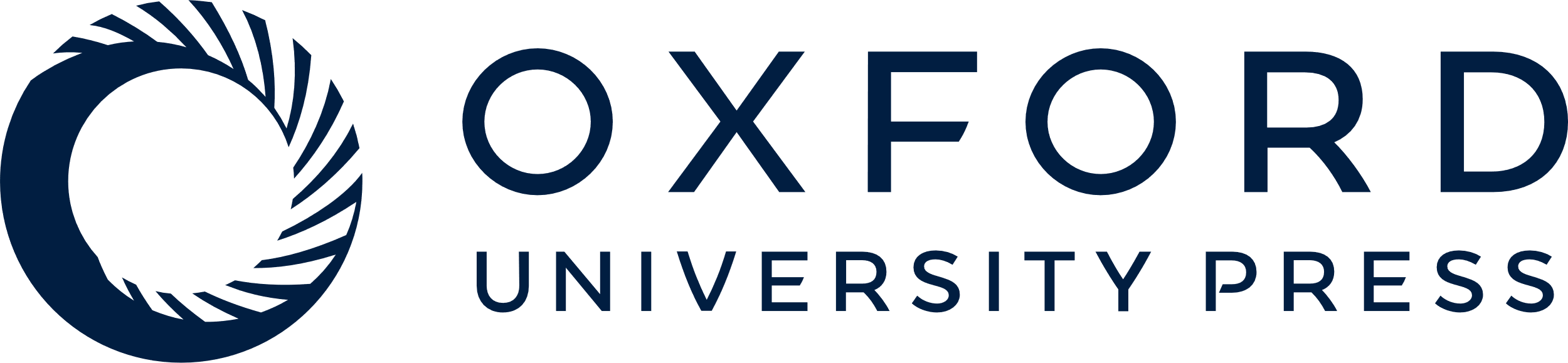 [Speaker Notes: Figure 4. Proportion of High-Impact Problems in Each Likelihood Category.


Unless provided in the caption above, the following copyright applies to the content of this slide: © The Author 2011. Published by Oxford University Press on behalf of the American Association for Public Opinion Research. All rights reserved. For permissions, please e-mail: journals.permissions@oup.com]